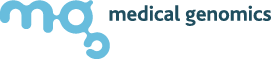 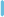 Тест на синдром Дауна и другие анеуплоидии
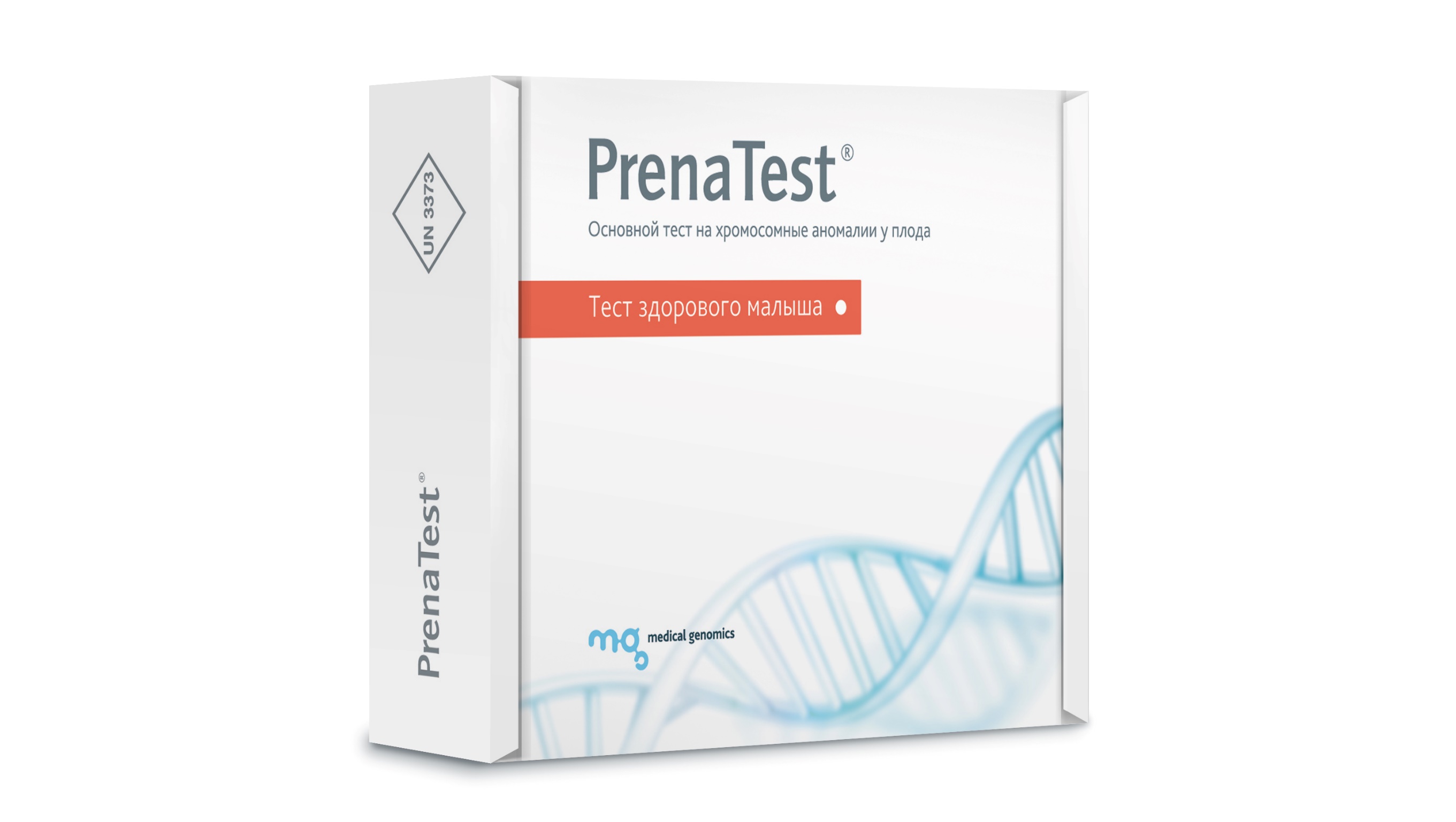 Основной НИПТ
Рекомендован ВСЕМ беременным женщинам, как более точный по сравнению с биохимическим скринингом
ПОЛУЧИТЕ БОЛЬШЕ ИНФОРМАЦИИ НА САЙТЕ PRENATEST.PRO И ПО ТЕЛЕФОНУ 8 800 301-17-51
Неинвазивные пренатальные тесты
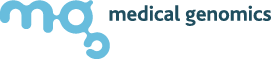 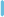 Неинвазивный пренатальный тест 
вытесняет биохимический скрининг:
США 
В 2012 году НИПТ одобрен в качестве первичного скринингового теста.
Швейцария
В 2015 году НИПТ включен в систему страхования для пациенток, у которых по результатам комбинированного скрининга риск выше 1:1000. 
Нидерланды 
В 2017 году правительство Нидерландов одобрило применение НИПТ в качестве скринингового метода с частичной оплатой за счет социального медицинского страхования.
ПОЛУЧИТЕ БОЛЬШЕ ИНФОРМАЦИИ НА САЙТЕ PRENATEST.PRO И ПО ТЕЛЕФОНУ 8 800 301-17-51
Тест на синдром Дауна и другие анеуплоидии
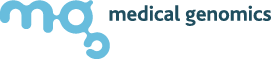 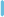 Неинвазивный пренатальный тест на хромосомные аномалии 
надежнее других анализов на анеуплоидии плода:
Биохимический 
скрининг
Инвазивные методы
диагностики
Неинвазивный 
пренатальный тест
Достоверность 70-90%
Достоверность 100%
Достоверность выше 99%
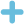 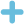 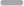 Вероятность прерывания 
беременности 0,5-1%
100% Безопасен
100% безопасен
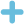 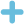 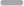 Можно проводить
с 11-й недели
Можно проводить
с 11-й недели
Можно проводить
с 9-и недель
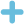 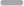 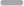 ПОЛУЧИТЕ БОЛЬШЕ ИНФОРМАЦИИ НА САЙТЕ PRENATEST.PRO И ПО ТЕЛЕФОНУ 8 800 301-17-51
Тест на синдром Дауна и другие анеуплоидии
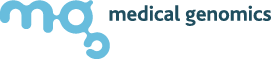 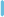 Технология НИПТ
1     Выделение свободно циркулирующей внеклеточной ДНК из крови матери 
2     Определение количества и качества фетальной ДНК 
3    Секвенирование ДНК 
4    Биоинформационный анализ данных секвенирования
5    Выдача результата анализа
В крови беременной женщины находится небольшое количество ДНК плода (фетальная ДНК)
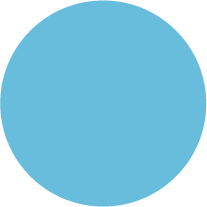 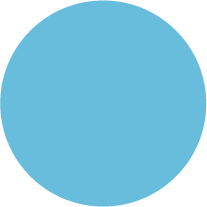 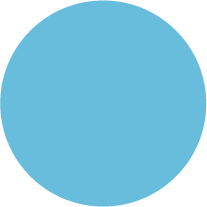 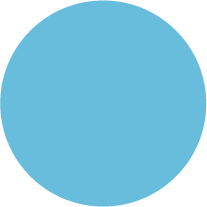 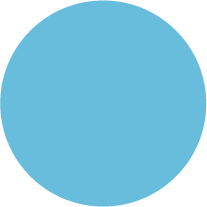 ПОЛУЧИТЕ БОЛЬШЕ ИНФОРМАЦИИ НА САЙТЕ PRENATEST.PRO И ПО ТЕЛЕФОНУ 8 800 301-17-51
Тест на синдром Дауна и другие анеуплоидии
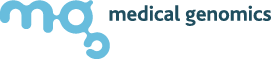 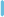 PrenaTest® — лучший выбор для определения синдрома Дауна
и частых хромосомных аномалий
Срок от
>99%
>90 000
48
Точность теста
Тестов проведено
часов*
Можно проводить 
с 9-и недель
беременности
Безопасен для плода 
и будущей матери
От 48 часов до 8 рабочих дней после поступления образцов в лабораторию
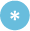 ПОЛУЧИТЕ БОЛЬШЕ ИНФОРМАЦИИ НА САЙТЕ PRENATEST.PRO И ПО ТЕЛЕФОНУ 8 800 301-17-51
Тест на синдром Дауна и другие анеуплоидии
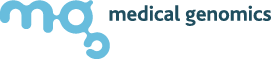 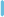 PrenaTest® с точностью 99% определяет:
PrenaTest®
основной НИПТ
PrenaTest®+
расширенный НИПТ
Синдром Дауна
Трисомия 21
Синдром Дауна
Трисомия 21
+ Синдром Патау (Трисомия 13)

+ Синдром Эдвардса (Трисомия 18)

+ Синдром Ди Джорджи  (del22q11.2)

+ Анеуплоидии по половым хромосомам:
Синдром Тернера (45, ХО)
Трисомия по Х хромосоме (47, ХХХ)
Синдром Клайнфельтера (47, ХХY)
Синдром Джейкобса (47, XYY)
+ пол плода
+ пол плода
ПОЛУЧИТЕ БОЛЬШЕ ИНФОРМАЦИИ НА САЙТЕ PRENATEST.PRO И ПО ТЕЛЕФОНУ 8 800 301-17-51
Тест на синдром Дауна и другие анеуплоидии
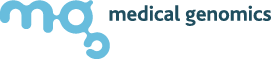 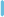 Почему врачи рекомендуют PrenaTest® всем беременным?
Светлана Андреевна Авдейчик, врач-генетик
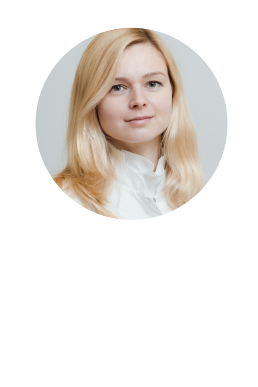 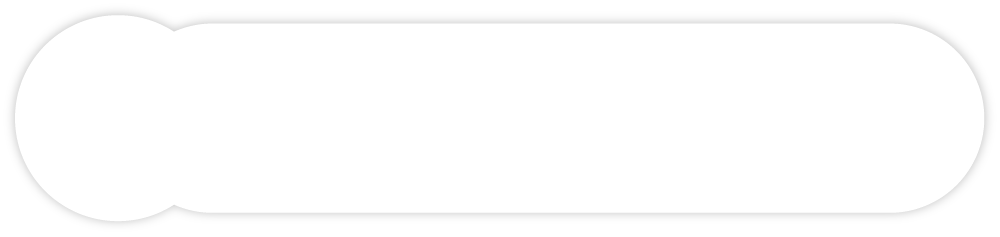 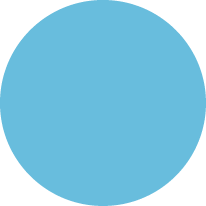 За последние полгода я столкнулась с 7 клиническими случаями, в которых беременность протекала без отклонений, были отличные показатели биохимического скрининга, однако родился ребёнок с синдромом Дауна.
 
Чтобы избегать таких случаев, я рекомендую всем пациенткам проходить НИПТ PrenaTest®.
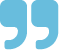 Ольга Сергеевна Балашова, врач акушер-гинеколог
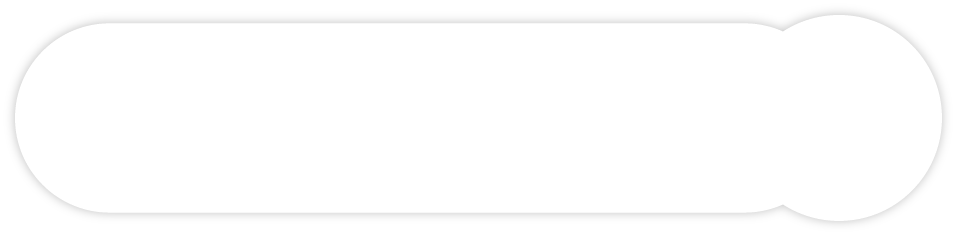 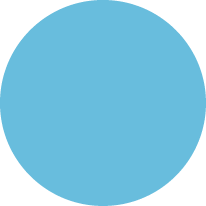 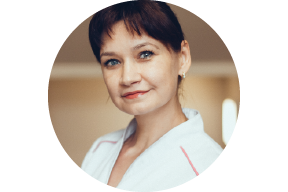 PrenaTest® по праву можно считать лучшим вариантом из всех НИПТ, представленных на рынке.
 
Возможность заказать только определение синдрома Дауна без других хромосомных нарушений делает тест доступней для пациенток. Я рекомендую эту опцию не только группе риска, а всем беременным.
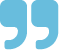 ПОЛУЧИТЕ БОЛЬШЕ ИНФОРМАЦИИ НА САЙТЕ PRENATEST.PRO И ПО ТЕЛЕФОНУ 8 800 301-17-51
Неинвазивные пренатальные тесты
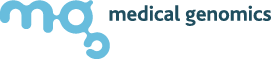 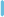 Лаборатория
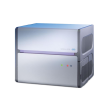 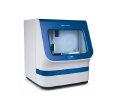 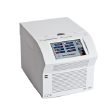 Applied Biosystems 
3500 Genetic 
Analyzer
SureCycler 8800
Roche Lightcycler 
480 II
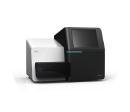 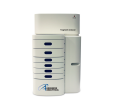 Advanced Analytical 
Technologies 
Fragment Analyzer
Illumina MiSeq
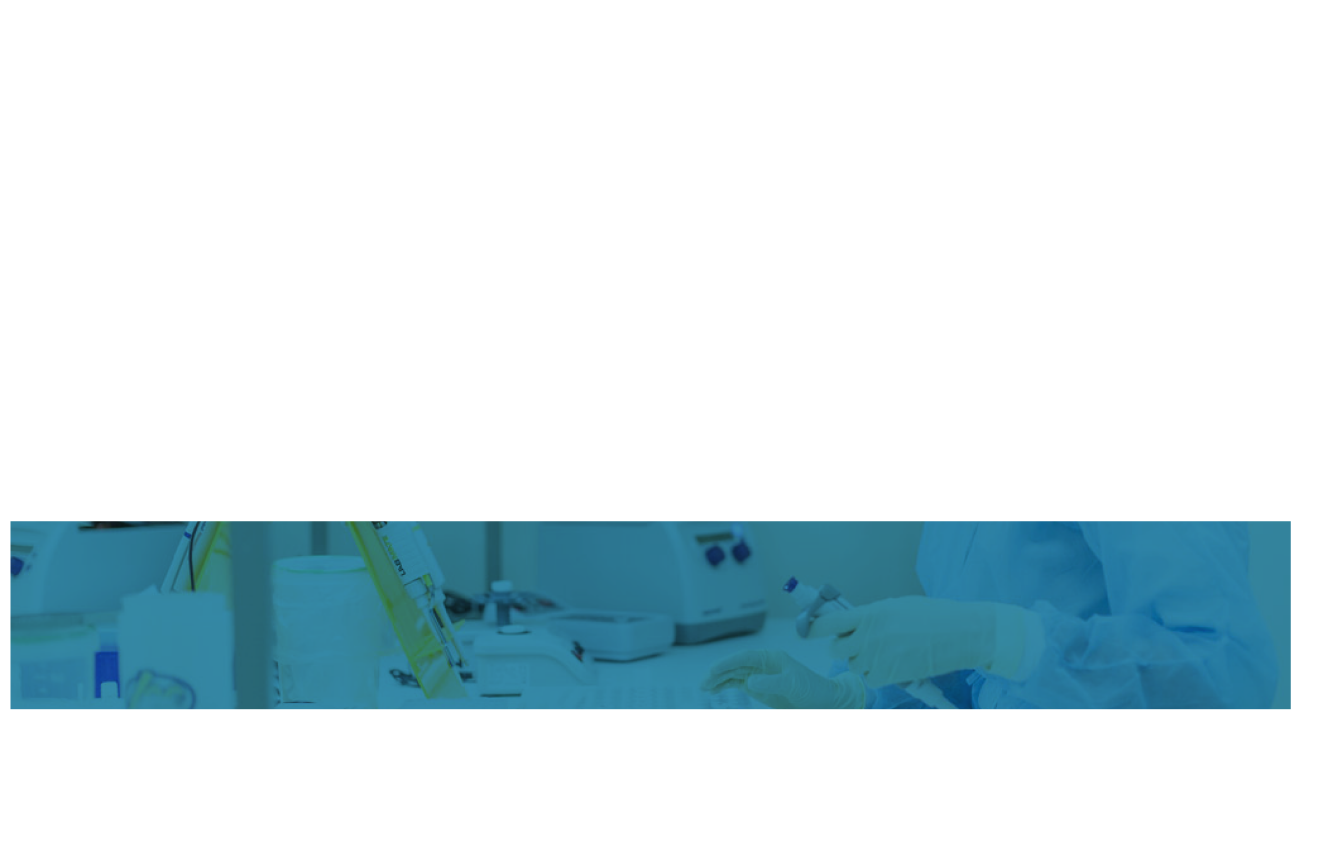 Посетите виртуальную экскурсию по лаборатории в 360°
Неинвазивные пренатальные тесты
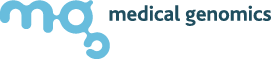 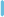 О компании
>3 000
анализов в месяц
Основана в 2013 году

Предоставляем услуги ДНК-тестов 
крупнейшим сетевым лабораториям 
на территории СНГ

Партнер телевизионных каналов 
(1 канал, НТВ, Россия 1, Звезда и т.д.)
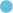 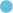 >1 500
точек приема биоматериала
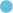 >700
представителей в России,
Беларуси, Казахстане, Украине
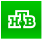 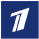 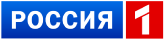 ПОЛУЧИТЕ БОЛЬШЕ ИНФОРМАЦИИ НА САЙТЕ PRENATEST.PRO И ПО ТЕЛЕФОНУ 8 800 301-17-51
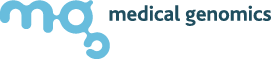 Начните назначать PrenaTest® пациентам
Свяжитесь с нами по телефону бесплатной горячей линии:  8 800 301 17 51
ПОЛУЧИТЕ БОЛЬШЕ ИНФОРМАЦИИ НА САЙТЕ PRENATEST.PRO И ПО ТЕЛЕФОНУ 8 800 301-17-51